Структура языка программирования Паскаль
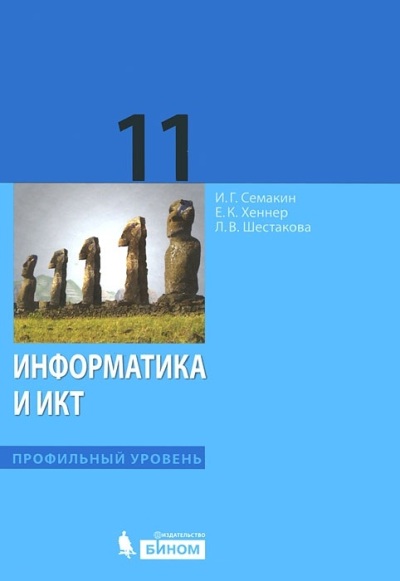 Автор: Купцова Е.В., 
учитель информатики и ИКТ 
МБОУ «Шенкурская СОШ» 
г. Шенкурск Архангельская область
ЯЗЫК ПРОГРАММИРОВАНИЯ
ОРГАНИЗАЦИЯ ДЕЙСТВИЙ НАД ДАННЫМИ
ЭЛЕМЕНТЫ ЯЗЫКА
ОРГАНИЗАЦИЯ ДАННЫХ
АЛФАВИТ, СЛУЖЕБНЫЕ СЛОВА, СИНТАКСИС, ОФОРМЛЕНИЕ ПРОГРАММЫ
ВВОД/ВЫВОД ДАННЫХ, РАБОТА С ФАЙЛАМИ
ТИПЫ И СТРУКТУРЫ ДАННЫХ
ОБРАБОТКА ДАННЫХ
ОРГАНИЗАЦИЯ И ИСПОЛЬЗОВАНИЕ ПРОГРАММ
ОПЕРАТОРЫ:
- ПРИСВАИВАНИЯ
- ВЕТВЛЕНИЯ
-ЦИКЛА
....
ОПЕРАЦИИ И ВЫРАЖЕНИЯ
это смысловое содержание языковой конструкции
Алфавит -
это множество символов, допустимых 
в записи текстов программ
Синтаксис -
это правописание языковых конструкций (имён, констант, выражений, операторов и др.)
Семантика -
Структура языка 
программирования Паскаль
заголовок программы
тело программы (блок).
блок содержит: 
разделы описания (меток, констант, типов, переменных, подпрограмм)    
раздел операторов.
Program <имя программы>

Label <раздел меток>

Const <раздел констант>

Type <раздел типов>

Var <раздел переменных>

Procedure (Function) <раздел подпрограмм>

Begin 
	<раздел операторов>
End.
Алфавит:
Латинские буквы: от A до Z (прописные) и от a до z (строчные)
Цифры: 0, 1, 2, 3, 4, 5, 6, 7, 8, 9
Специальные символы: + - * / = < > [ ] . , ( ) : ; { } ^ @ $ #
Единые символы: 
:= знак присваивания
>= больше или равно
<> не равно
<= меньше или равно
(**) ограничители комментариев, как { }
(. .) экивалент [ ]
Пробелы: символ пробела (код ASCII 32) и все управляющие символы кода ASCII (от 0 до 31)
Служебные слова:
program, array, if, var, while, do и др.
Идентификатором называется символическое имя определённого программного объекта.
Объекты - имена констант, переменных, типов данных, процедур, функций и программ
Идентификатор - это любая последовательность букв и цифр, начинающаяся с буквы.
Комментарии:
{любой текст, не содержащий символа "фигурная скобка"}
(*любой текст, не содержащий символы "звёздочка, круглая скобка" *)
// последующий текст до конца строки
Д/з
Читать п. 2.2.1, 2.2.2 (стр. 53-56)